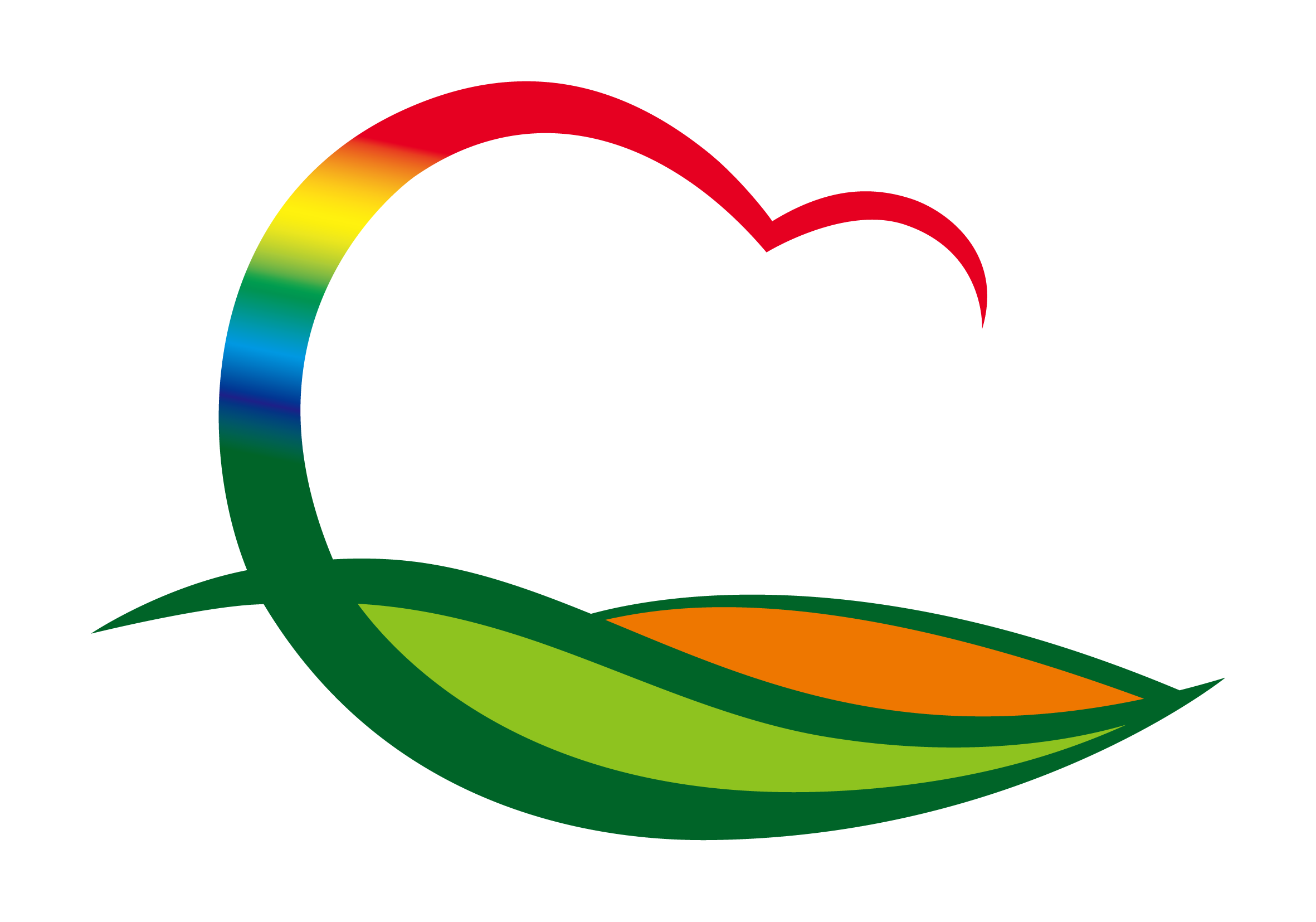 재    무    과
(2023. 6. 26.  ~  7.  2.)
1. 정기분 자동차세 납기내 납부 홍보
 납부기한 : 6. 30.(금)
 내      용 : 문자전송, 전광판, 홈페이지 등 홍보
2. 공사(용역)·물품 전자입찰 및 수의계약
입     찰 : 12건(초강천(물한지구) 재해예방사업외 11건)/490백만 원 
수의계약 :  15건(양정리 배수로 정비공사외 14건)/270백만 원
3. 재산세 과세대장 정비
5.1 ~ 6.1. 건축물 등 변동자료 / 54건
건축물 등에 대한 현지조사 후 대장 반영
상반기 신속집행 실적 및 계획 [재무과]
집행현황 (6. 21.기준)                                (단위: 천원, %)





주요 집행 통계목 (6.22.목~6.30.금) 
  - 주요 집행 통계목 없음